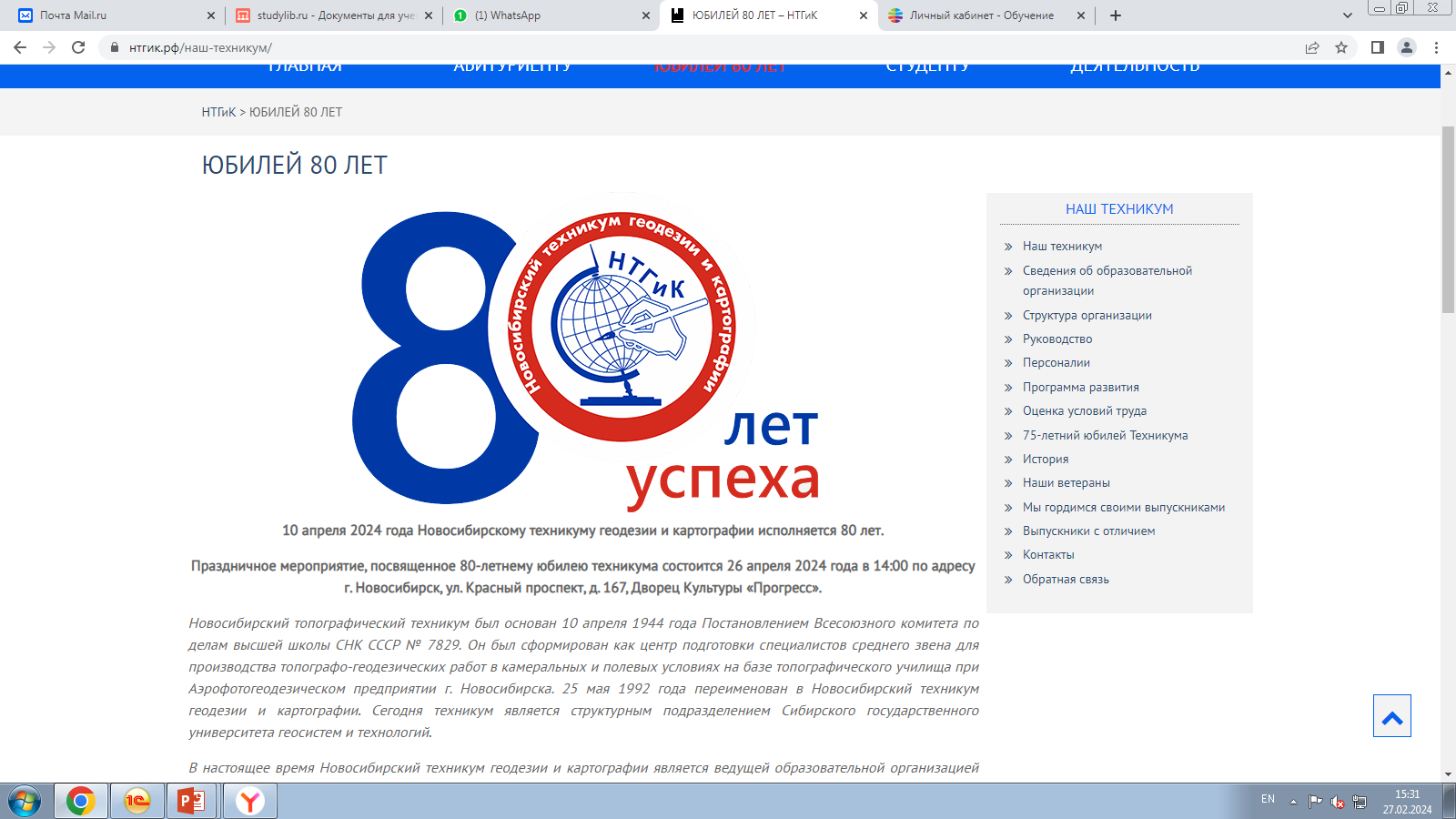 Студенческая научно-практическая конференция, посвящённая 80-летнему юбилею техникумаТема: «         »Петров Иван Иванович
Специальность: «Землеустройство», группа: ЗУ 9-12
руководитель: Максименко Любовь Александровна
Актуальность
Актуальность – несколько предложений о значимости и важности выбранной вами темы в жизни современного общества (политике, экономике, культуре или повседневной жизни человека).
Цель
Цель работы – то, чего вы собираетесь достичь своим докладом. Цель формулируется всегда в 1 предложении.
Содержание доклада
1.  Полно и последовательно раскрывать тему доклада, соответствовать цели.
2. Все слайды должны быть отформатированы одним шрифтом, текст должен быть выровнен по ширине, а заголовки по центру. Текст должен быть достаточно крупным по размеру!
3. Избегайте в презентации слайдов полностью заполненных мелким текстом! В презентации вы отражаете самые важные моменты своего выступления, чтобы информация легче воспринималась. Все остальное можно добавить устно.
4. В презентации можно и нужно использовать фото, картинки, графики и др. изображения.
5. В презентации можно использовать «анимацию» и «переходы».
6. Количество слайдов должно быть таким, чтобы вы уложились в лимит времени (примерно 5-7 минут)
Выводы
Выводы должны быть краткими, но содержательными. Выводы могут быть оформлены в виде нумерованного списка:
1)
2)
3)
Тема: «                 »
СПАСИБО ЗА ВНИМАНИЕ!
Специальность: «Землеустройство», Группа ЗУ 9-12
ОБУЧАЮЩИЙСЯ: Максименко Любовь Александровна